Climate adaptation and resilience
Carter Brandon 
World Resources Institute
October 18, 2022
overview
What are climate impacts?  Economic, social, and environmental.
What is climate change adaptation?  Resilience? Loss and Damage?
Why are damages getting worse?
Who should do what?  How complicated is it?  How to prioritize? 
How can protecting nature help? 
Some ideas to debate…
Warmer Temperatures
Rising Seas
Stronger Storms
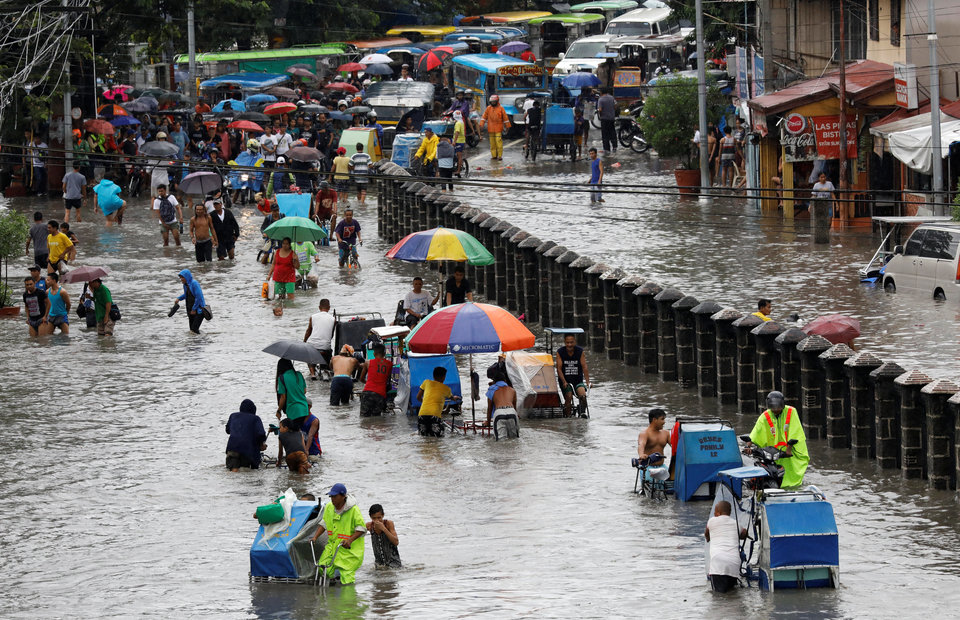 Flooding
Ocean Acidification
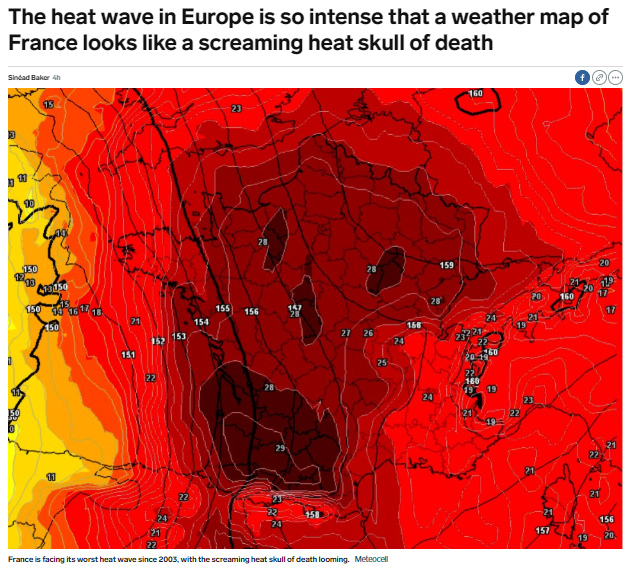 June 28, 2019
Adaptation, Resilience, Loss & damage
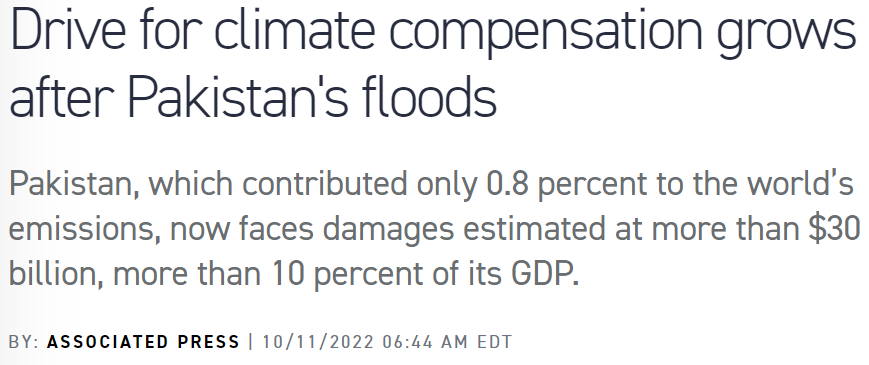 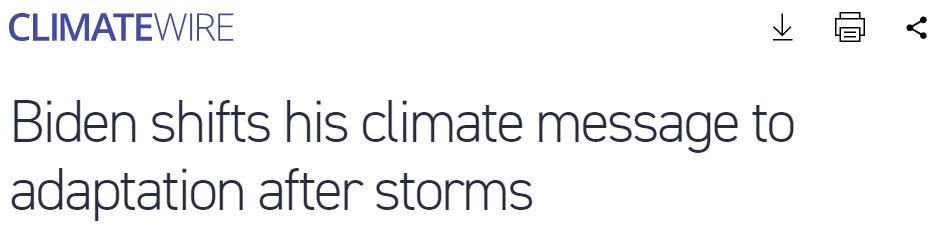 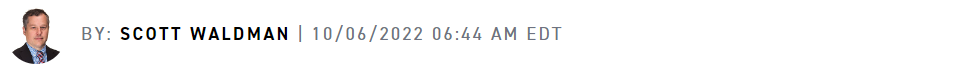 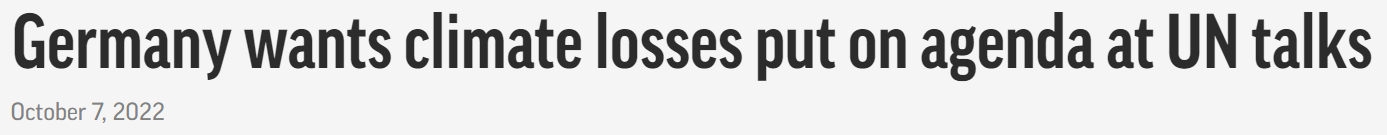 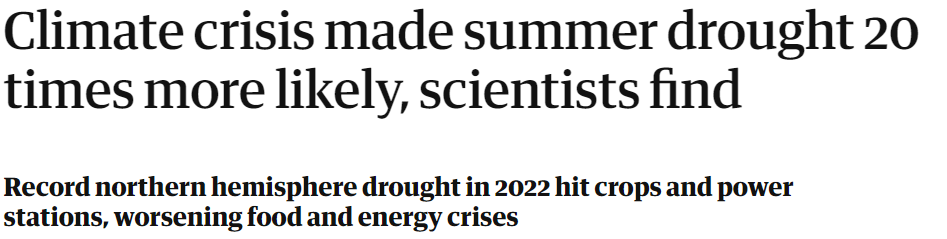 Emissions must fall by half by 2030 and reach net-zero by 2050 to reach the Paris Agreement 1.5 Celsius goal
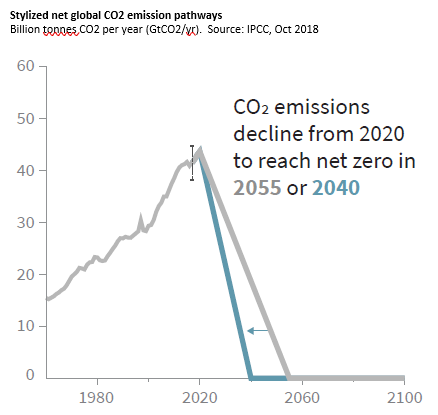 THE GLOBAL COMMISSION ON ADAPTATION
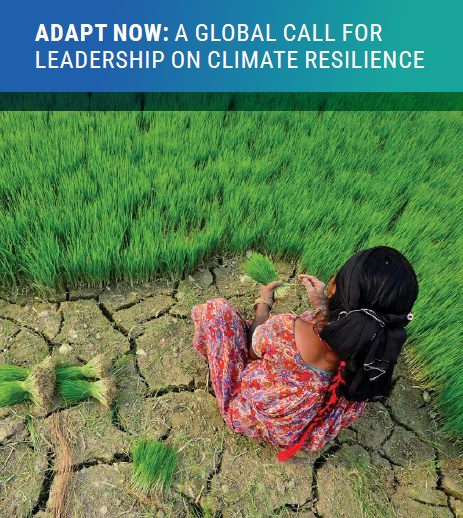 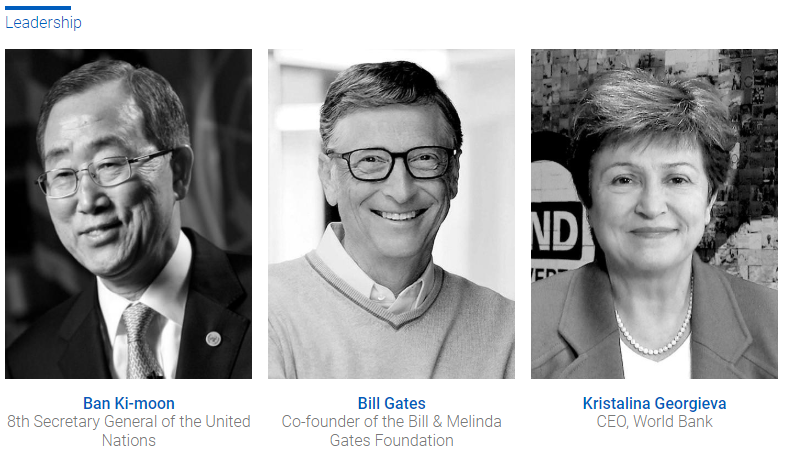 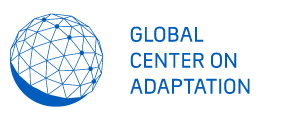 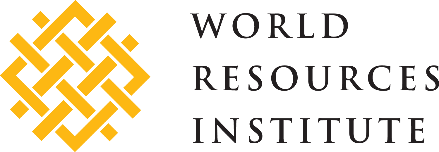 overview
What are climate impacts?  Economic, social, and environmental.
What is climate change adaptation?  Resilience? Loss and Damage?
Why are damages getting worse?
Who should do what?  How complicated is it?  How to prioritize? 
How can protecting nature help? 
Some ideas to debate…
The Climate Crisis:  Extreme Costs to People + Nature + Economy
130+ million people fall into poverty by 2030

Over 200 million people migrating within their own country borders by 2050 

Agriculture yields down 30% by 2050. 
5 billion people lack regular water resources by 2050.

More than $1 trillion/year in damages to coastal cities by 2050.
Risk of Catastrophic Events Increases with Temperature
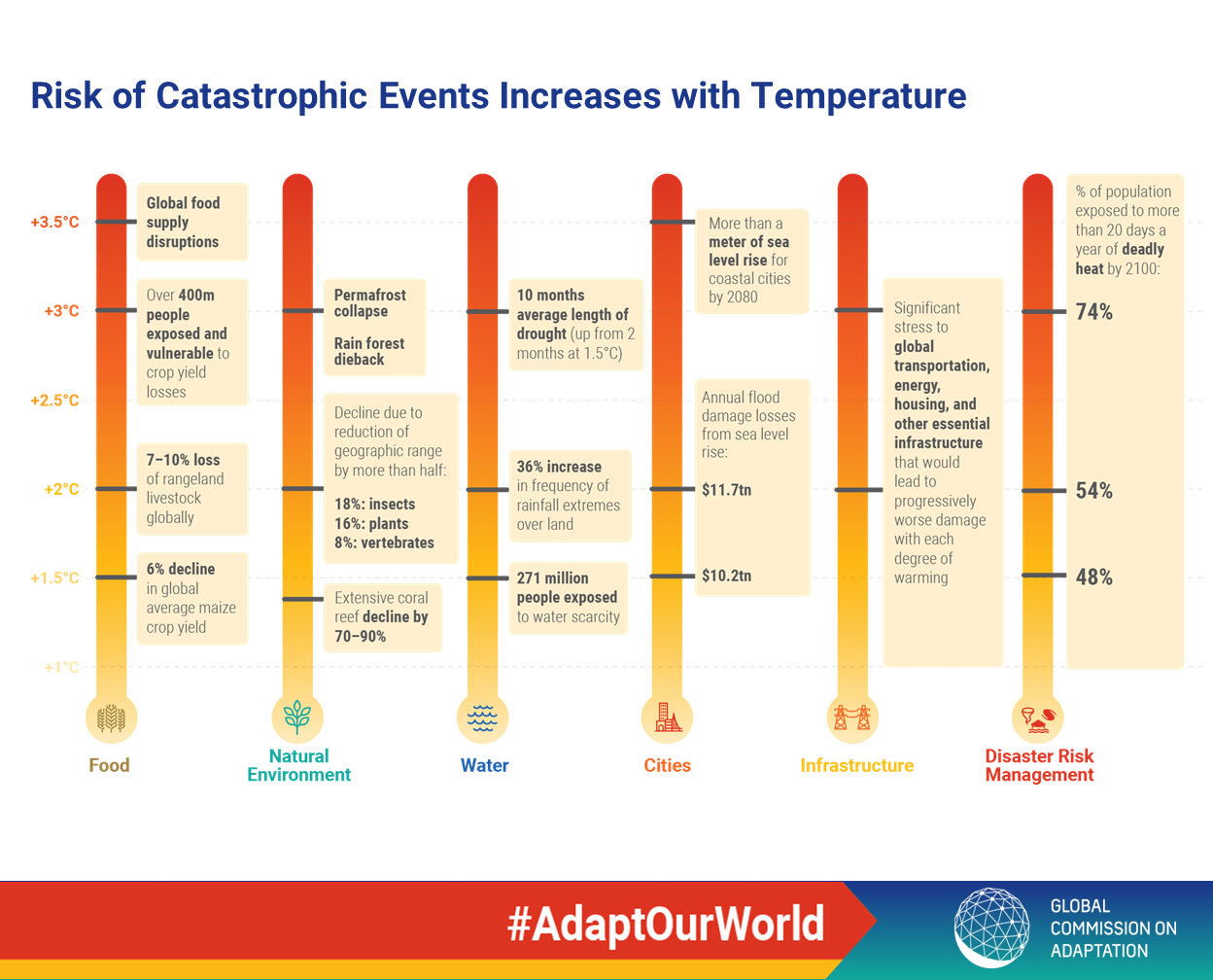 [Speaker Notes: Highly damaging scenarios are plausible, putting the Sustainable Development Goals (SDGs) out of reach, eroding hard-won gains from the past, and threatening the existence and livelihoods of many communities and societies

At higher temperature increases such as 3–4o C, it becomes almost certain that we will cross tipping points, or irreversible changes in ecosystems or climate patterns, which will limit our ability to adapt

This figure describes the magnitude and severity of consequences in key systems that are at risk

Figure source: World Resources Institute, adapted from the IPCC and others]
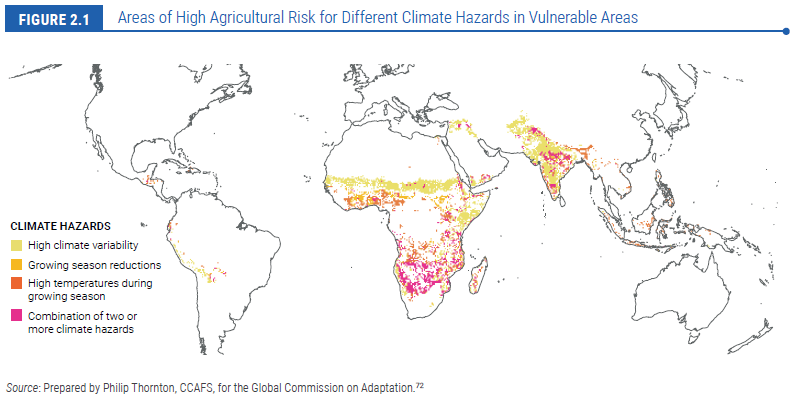 These areas face high potential for crop failure, starvation, and out migration.
CITIES
10% of the world’s population lives in urban areas situated at less than 10 meters above sea level.
In 2018, 85% of cities already experienced major climate issues, from extreme heat waves to flooding.
Fewer than half have taken action.
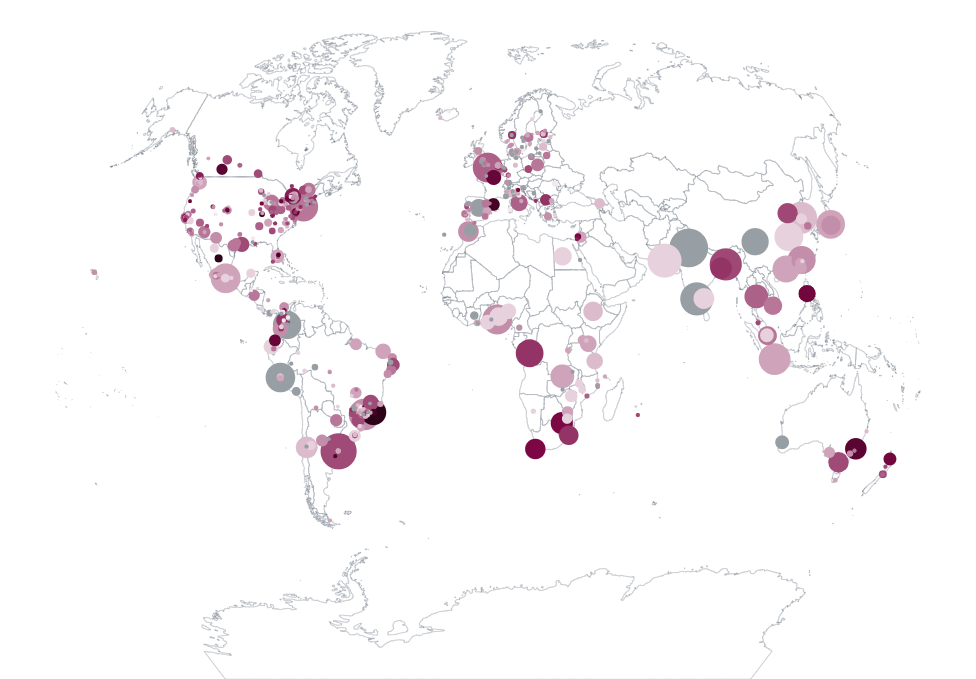 The size of each circle is a city population. The darker the circle, the higher the self-reported climate risk.
https://blogs.ei.columbia.edu/2019/10/25/rising-seas-low-lying-coastal-cities/
https://www.cdp.net/en/research/global-reports/cities-at-risk
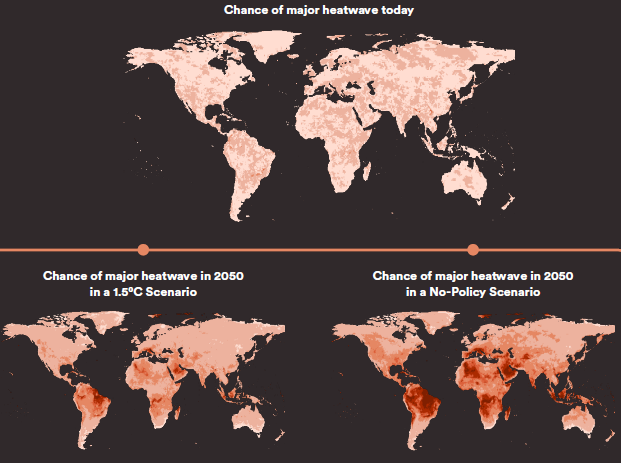 Risk of Major Heat Waves
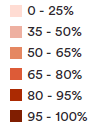 Climate-Induced Internal Migration
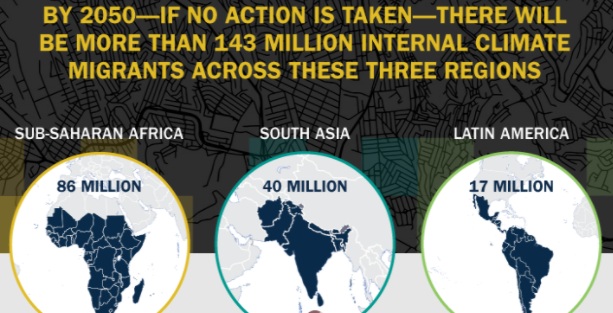 The poorest people will be forced to move due to climate change impacts, including:

Decreasing crop productivity
Shortage of water
Rising sea level
Increasing extreme events (floods, droughts, storms)
Heat
World Bank analysis looks only at internal migration – mainly to cities – and not cross-border.
SOURCE: World Bank, Groundswell, 2018
18
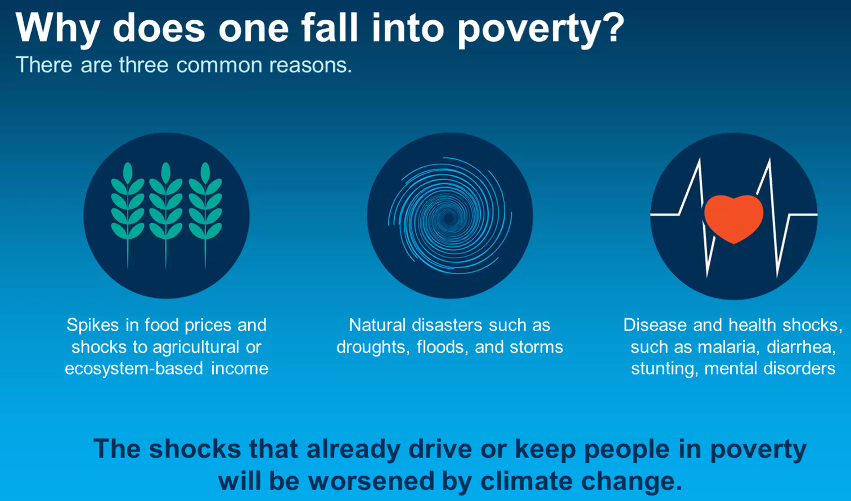 Up to 132 million people will fall into extreme poverty due to climate change by 2030… the same as due to COVID
Source: World Bank, 2022
An aggregate measure of vulnerability
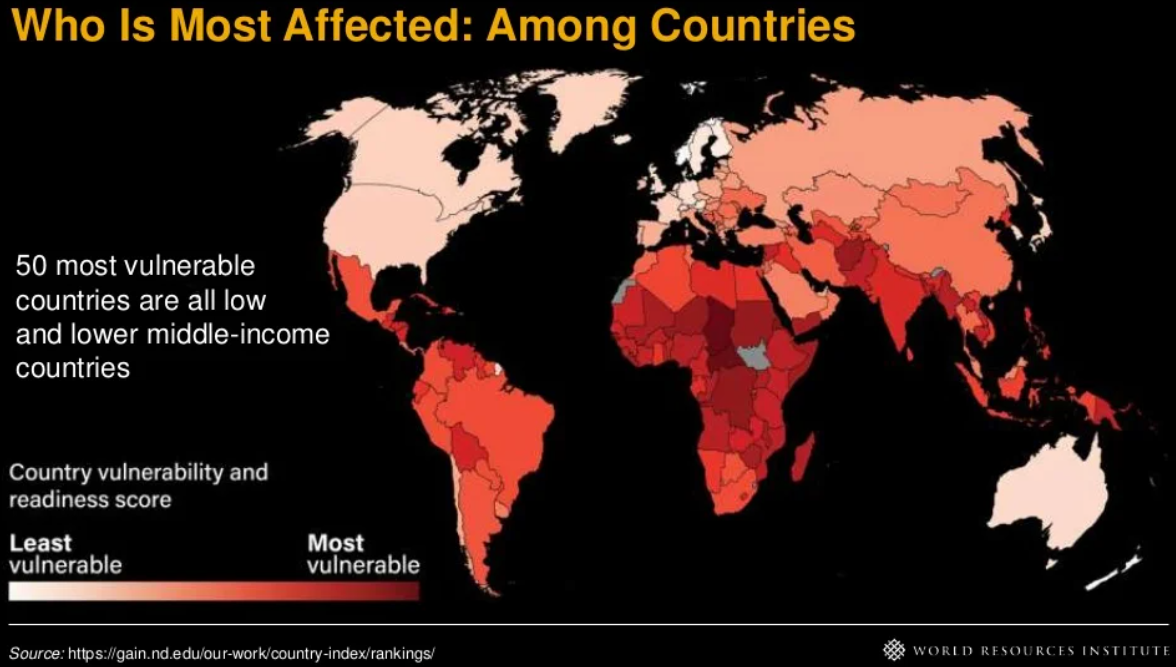 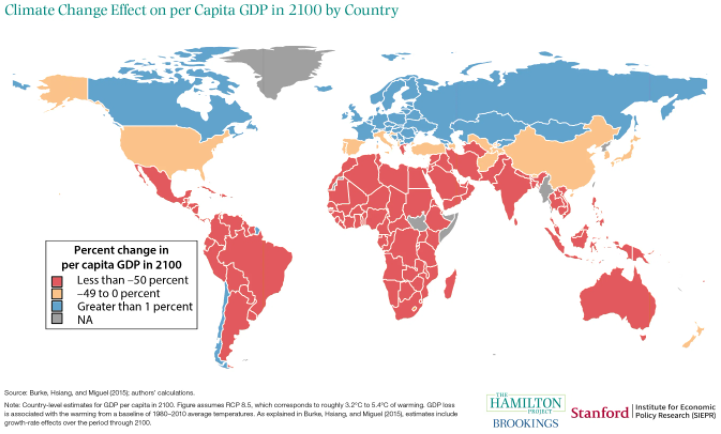 overview
What are climate impacts?  Economic, social, and environmental.
What is climate change adaptation?  Resilience? Loss and Damage?
Why are damages getting worse?
Who should do what?  How complicated is it?  How to prioritize? 
How can protecting nature help? 
Some ideas to debate…
Adaptation & Resilience – two visions
Reslience
Adaptation
Adaptation
Resilience
Adaptation helps us manage climate risks.
Resilience helps us manage all sorts of risks, including economic, health, governance, social, political, war…
Resilience brings us back to where we were. 
Adaptation prepares to be where we want to be in the future.
The basic elements of climate change adaptation
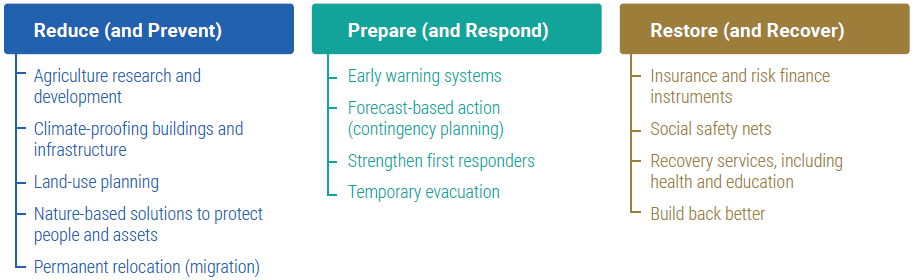 Risk management
Risk reduction
SOURCE: Global Commission on Adaptation , Adapt Now, 2019
Benefits and Costs of Illustrative Investments in Adaptation
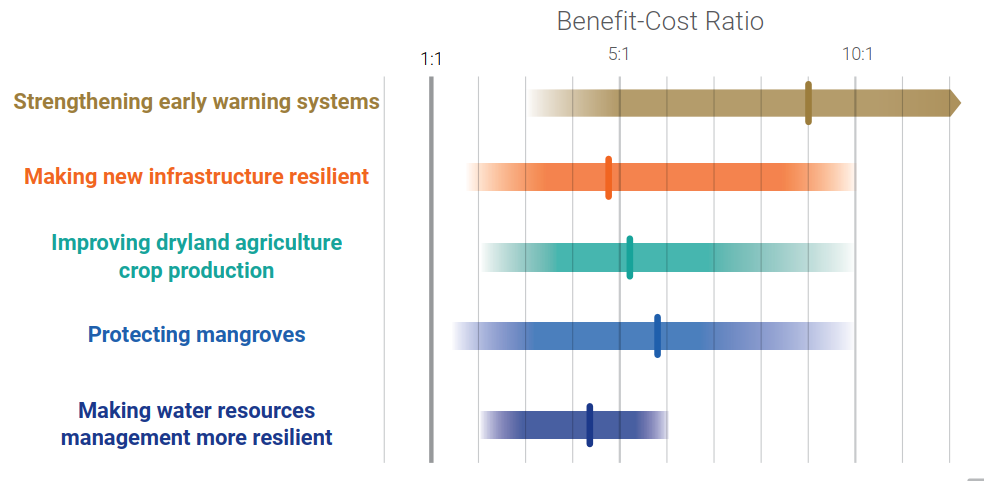 The economic benefits of global adaptation investments, WRI, September 2019
Climate adaptation offers a triple dividend
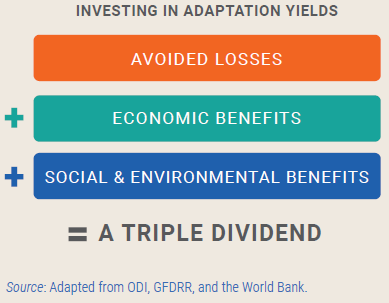 Climate-resilient infrastructure adds 3% to upfront costs but has benefit-cost ratios of 4:1
Sea walls allow urban development; 
dryland farming practices increase yields
Nature-based flood protection also increases biodiversity, makes the air and water cleaner, offers recreation, and improves health.
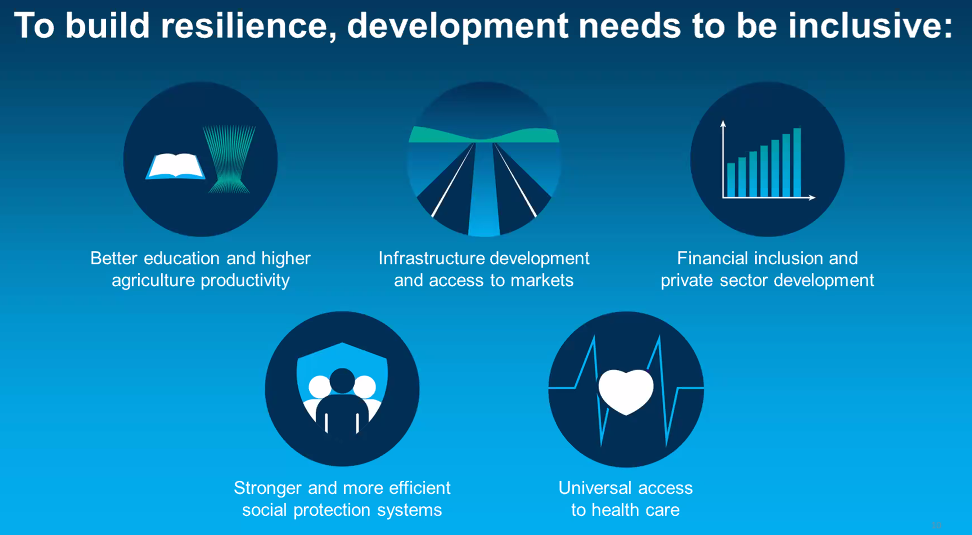 Source: World Bank, 2022
overview
What are climate impacts?  Economic, social, and environmental.
What is climate change adaptation?  Resilience? Loss and Damage?
Why are damages getting worse?
Who should do what?  How complicated is it?  
How to prioritize? Balancing risk reduction (i.e., a priori investments) with risk management (i.e., ex post recovery)
Some ideas to debate…
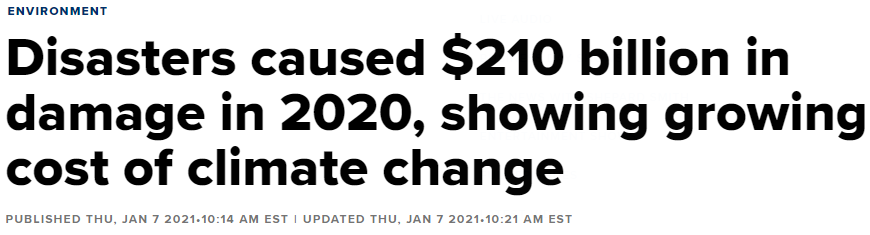 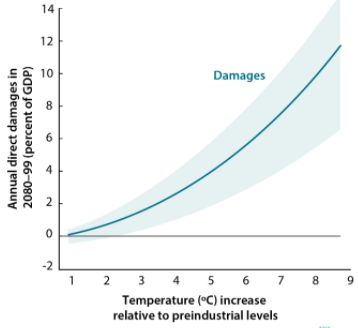 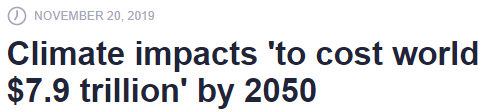 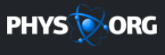 29
Why are climate change damage estimates going up?

Climate change impacts are getting worse over time, with increased concern for tipping points.
Total exposed asset values are rising – buildings, infrastructure, systems.
In addition to damaged assets, we understand better complex impacts on health, nutrition, agricultural yields, lost education, and crime.
The size of the affected population is growing, especially in coastal areas.  It is also getting older, which means more vulnerable.
Per capita incomes of the affected population are rising, which means greater losses.
Vulnerable areas, especially around cities, are expanding (e.g., hillside slums). 
Increasing environmental degradation decreases resilience, such as for flooding, heat, and agricultural productivity.
The multiplier effect of disrupted supply chains.
Estimated costs vary strongly with the assumptions made, particularly concerning future emissions, baseline assumptions, and the methods used to estimate both
overview
What are climate impacts?  Economic, social, and environmental.
What is climate change adaptation?  Resilience? Loss and Damage?
Why are damages getting worse?
Who should do what?  How complicated is it?  How to prioritize? 
How can protecting nature help? 
Some ideas to debate…
A Framework for Climate Impacts and Responses (1)
A Framework for Climate Impacts and Responses (2)
A Framework for Climate Impacts and Responses (3)
[Speaker Notes: Min of Agriculture, Livestock, Fisheries
Min of Energy
Min of Transport
Min of Water Resources, Water Supply, Sanitation 
Min of Environment and Forests
Min of Health
Min of Education
Min of Finance
Min of Planning
Min of Urban Development
Municipalities and local authorities
Min of Tourism
National Meteorological Agency]
A Framework for Climate Impacts and Responses (4)
High complexity
[Speaker Notes: Min of Agriculture, Livestock, Fisheries
Min of Energy
Min of Transport
Min of Water Resources, Water Supply, Sanitation 
Min of Environment and Forests
Min of Health
Min of Education
Min of Finance
Min of Planning
Min of Urban Development
Municipalities and local authorities
Min of Tourism
National Meteorological Agency]
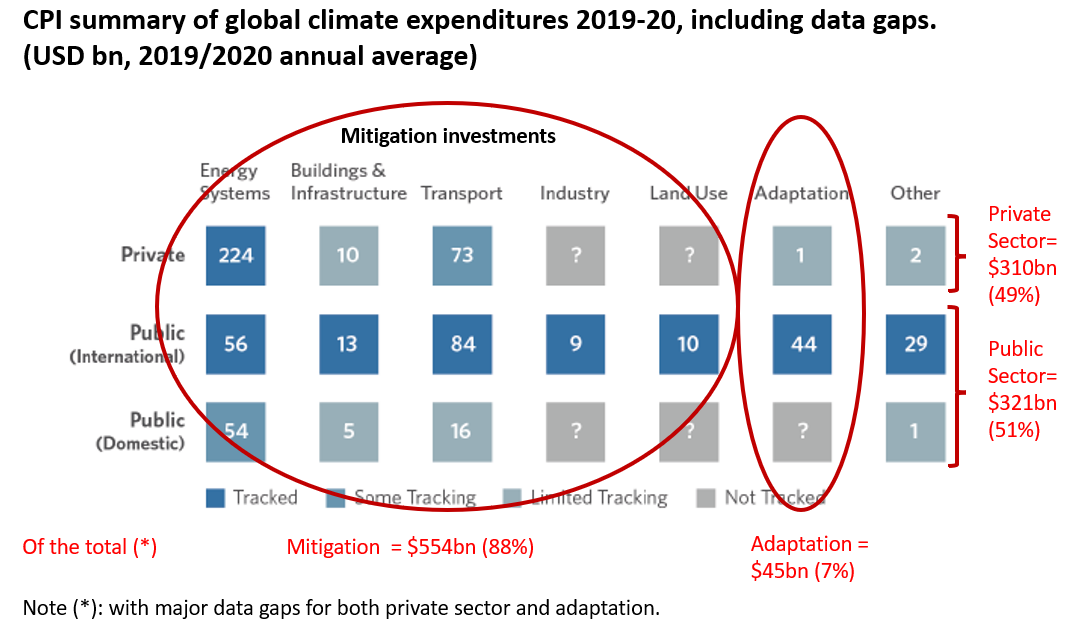 Climate Policy Initiative, 2021
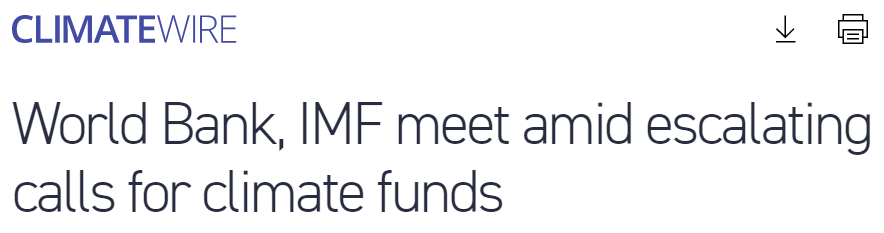 “We cannot survive an unabated climate crisis, so mobilizing today for a more resilient tomorrow is exactly what we should do,” Kristalina Georgieva, the IMF’s managing director.
The world spends around $630 billion to reduce planet-warming emissions and adapt to climate impacts, but the needs are between $3 trillion and $6 trillion, Georgieva said, noting: “We are not even close to this number.”
IMF, October 11, 2022
37
Principles to guide public investments
Invest in efficiency in all sectors (no regrets) 
Avoid “lock-in” effects (evaluated against future trends)
Build on public sector capabilities
Promote locally-led adaptation, job creation and innovation
Balance risk reduction (i.e., sea walls, zoning measures, drought-resistant crops) and risk management (i.e., social safety nets, fiscal buffers, evacuation planning). 
Maximize co-benefits (between development and climate benefits, between public and private benefits, and between nature and people benefits)
overview
What are climate impacts?  Economic, social, and environmental.
What is climate change adaptation?  Resilience? Loss and Damage?
Why are damages getting worse?
Who should do what?  How complicated is it?  How to prioritize? 
How can protecting nature help? 
Some ideas to debate…
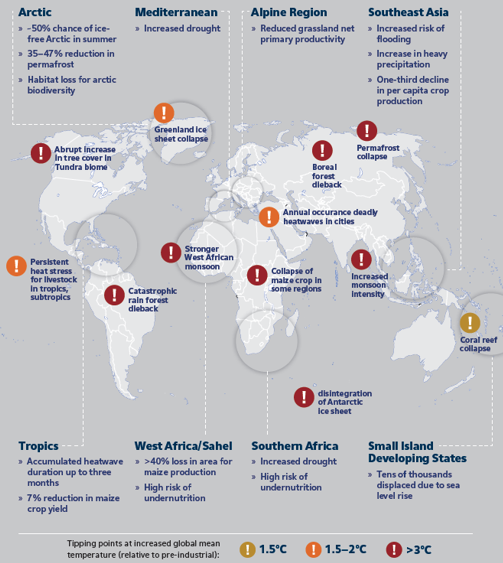 GLOBAL TIPPING POINTS
Permafrost Collapse
Ice Sheet Collapse
Boreal Forestry Dieback
Coral Reef Collapse
Catastrophic Rainforest Dieback
Atlantic Circulation Slowdown
Atlantic circulation slowdown
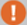 They will affect all latitudes.
Ecosystem & biodiversity loss is happening in tandem. 
Best estimates are that they will add another 25-30% to the global cost of climate impacts by 2050.
SOURCE: World Bank, climate adaptation action plan, Jan. 2019
40
Nature-Based Solutions (NBS) are fundamental to both climate mitigation and adaptation
All Nature-based Solutions (NBS): 

“Actions to protect, sustainably manage, and restore natural or modified ecosystems, that address societal challenges effectively and adaptively, simultaneously providing human well-being and biodiversity benefits”.

Sectoral focus:
Water
Food
Cities 
Infrastructure
Health
Disaster risk management 
Supply Chains
NBS for climate adaptation: 

Flood control
Water quality
Water provision
Coastal Protection
Soil retention
Urban cooling 
Health

Notes:
Very little integration into NDCs
Hard to plan and measure
NBS for climate mitigation: 

Carbon sequestration through forest protection, reforestation and afforestation


Notes:
Easily measured in terms of net emissions impact
Increasing focus in Nationally Determined Contributions (NDCs)
Relationships Between the Natural Environment and Climate Change Adaptation by Sector
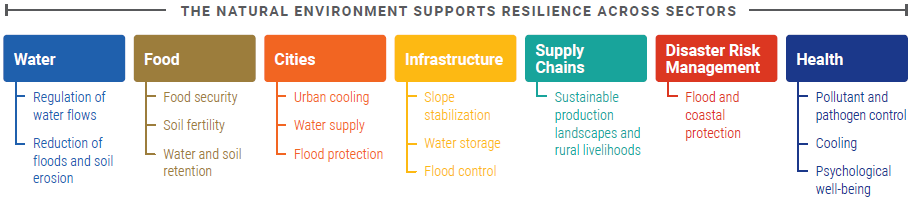 42
overview
What are climate impacts?  Economic, social, and environmental.
What is climate change adaptation?  Resilience? Loss and Damage?
Why are damages getting worse?
Who should do what?  How complicated is it?  How to prioritize? 
How can protecting nature help? 
Some ideas to debate…
Managing climate change and sustainability – where do you start?
Current
vs Future Generations
It’s all about trade-offs
Top-down vs Bottom-up
Consumption vs Investment
Incentives vs Rights
People 
vs Nature
The rich vs the poor
44